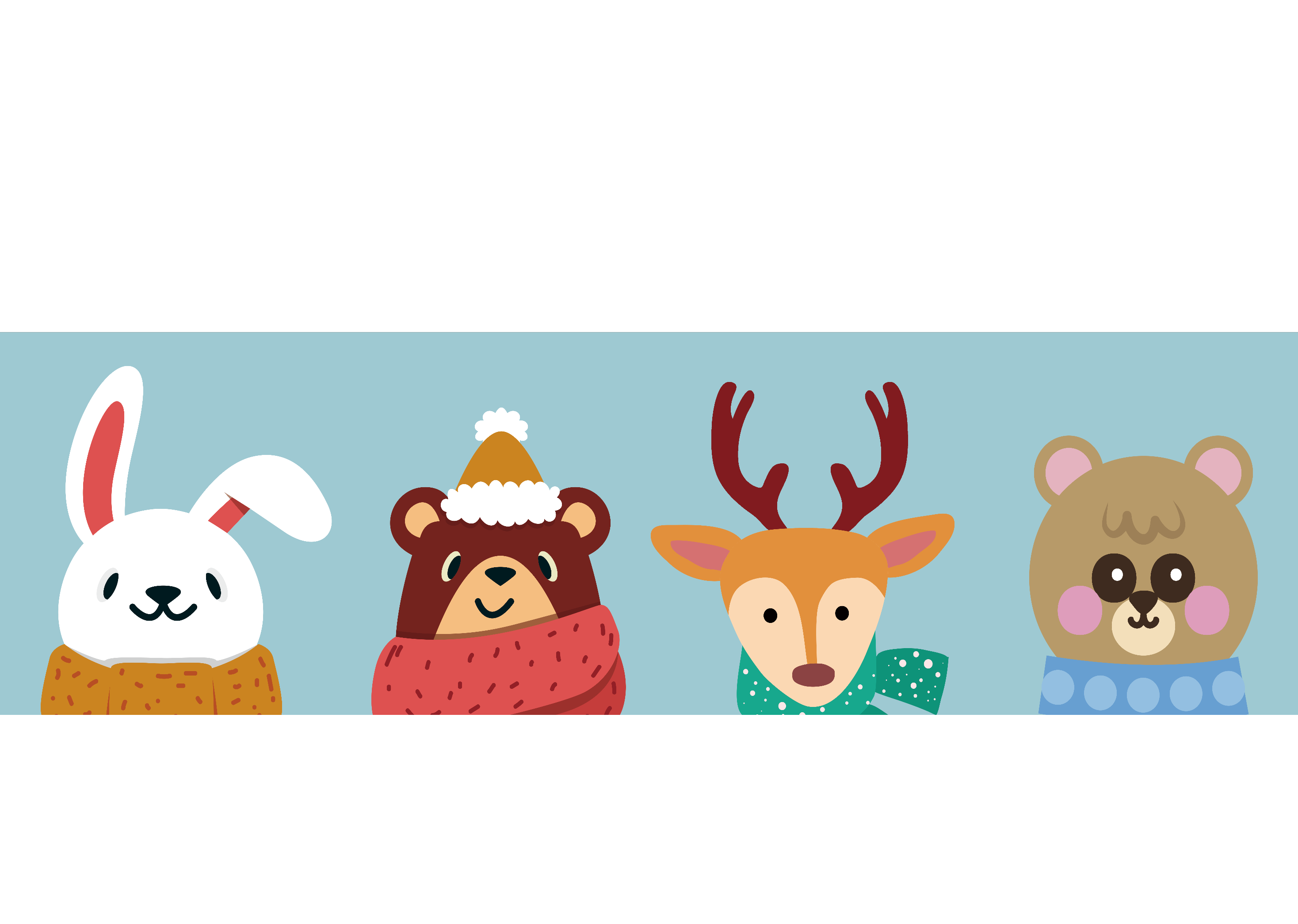 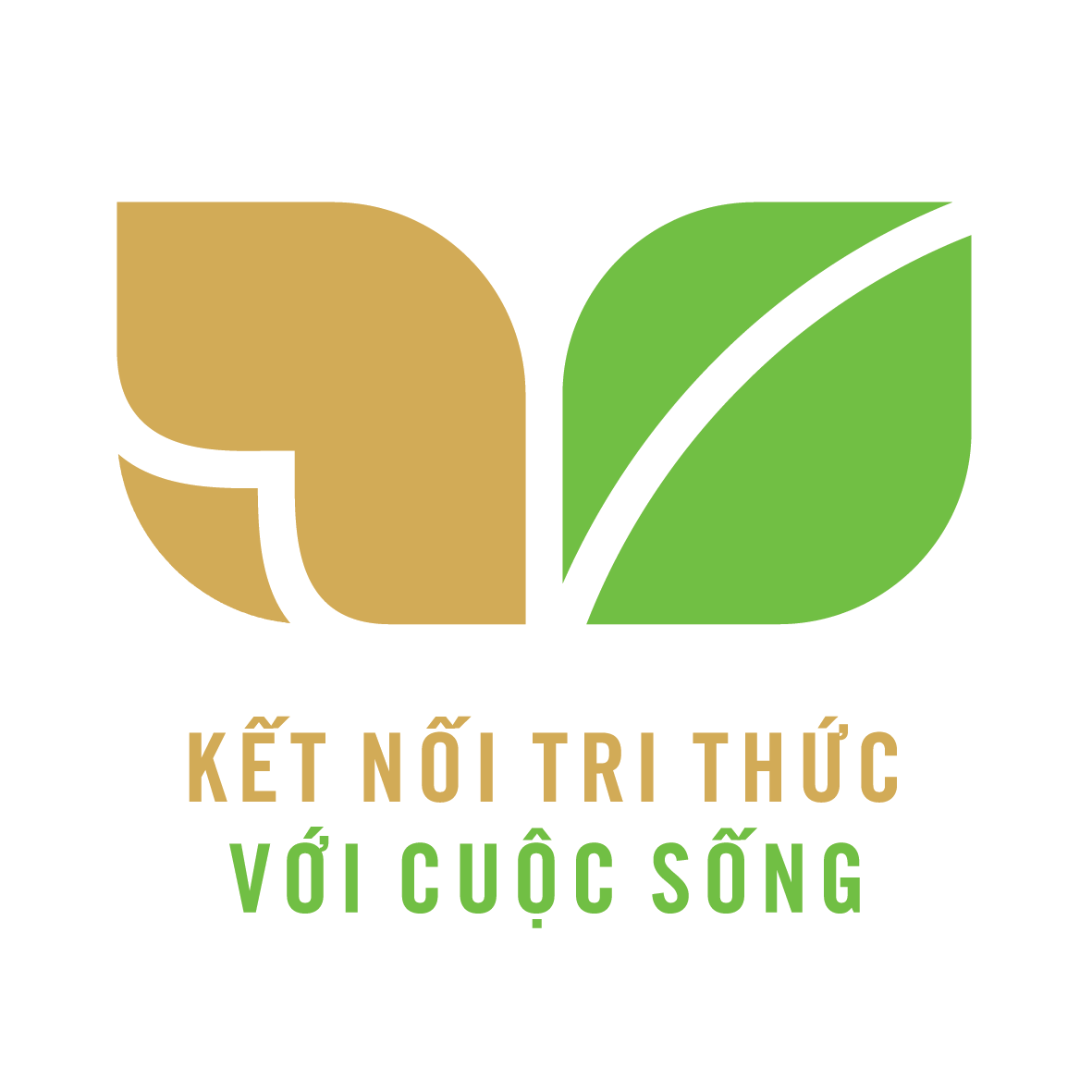 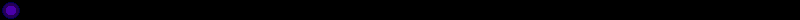 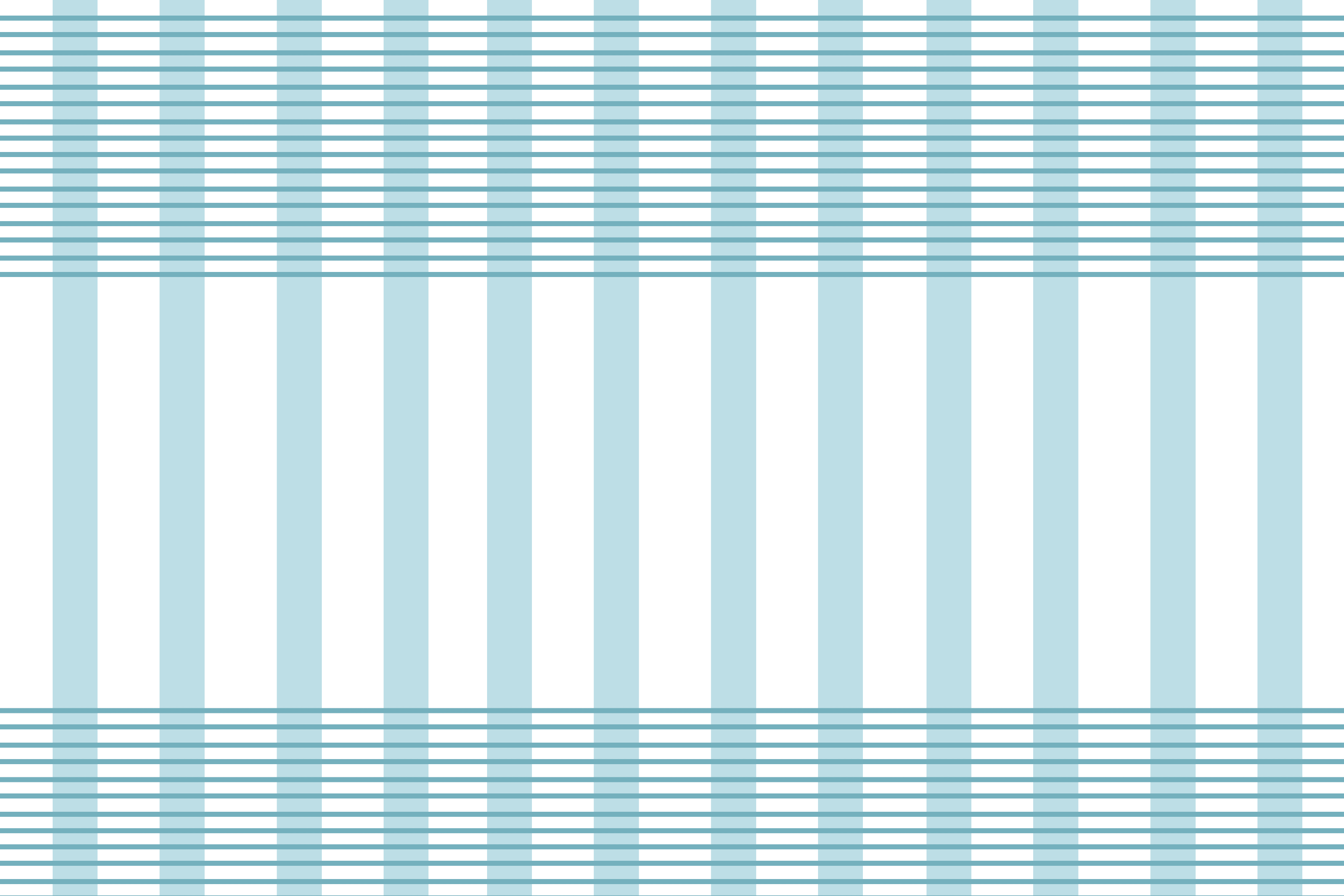 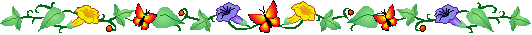 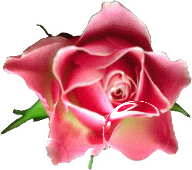 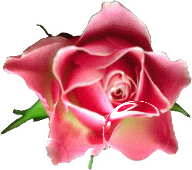 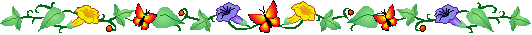 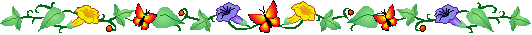 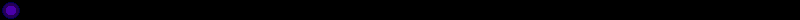 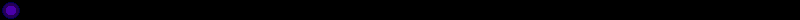 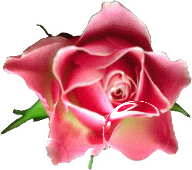 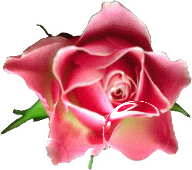 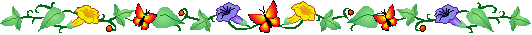 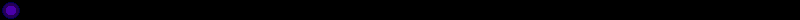 Xin chào tất cả các con!
GV:Giang Thị Nhàn
Bài viết 2:   Viết về thầy cô
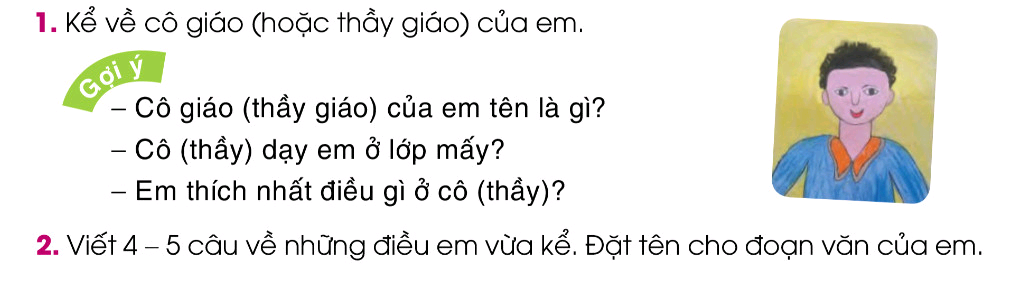 Cô dạy em năm lớp ..…..
Cô có mái tóc dài, xoăn . Giọng của cô rất nhẹ nhàng ấm áp…
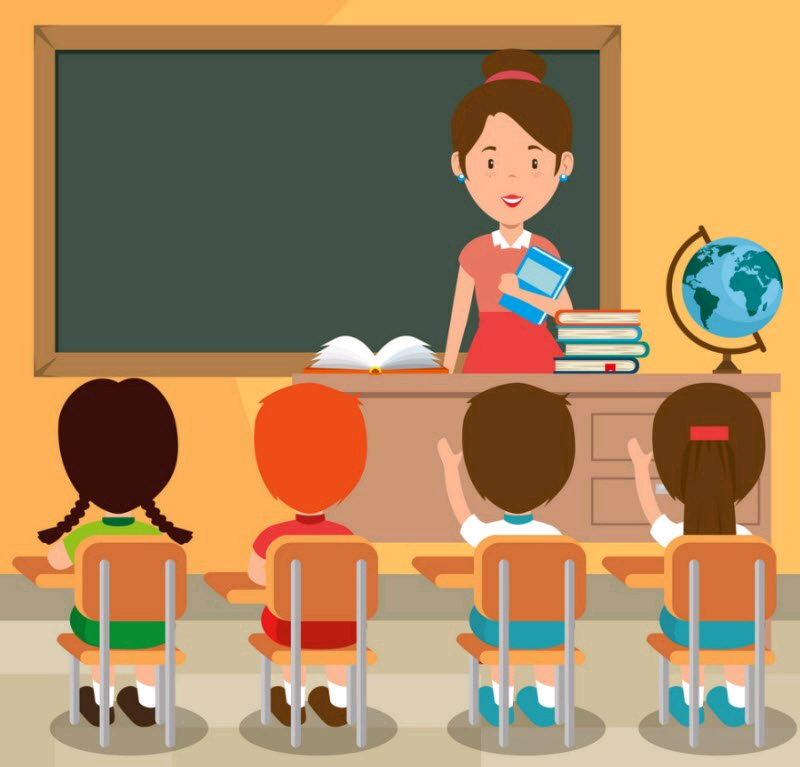 Cô giáo em tên là : …..
Em rất yêu cô ! Em rất thích nghe cô giáo giảng bài nhấtlà trong giờ Tiếng Việt
Bài viết 2:   Viết về thầy cô
2- Viết 4-5 câu về những điều em vừa kể. Đặt tên cho đoạn văn của em.
VIẾT BÀI
Học sinh viết bài vào vở ô li
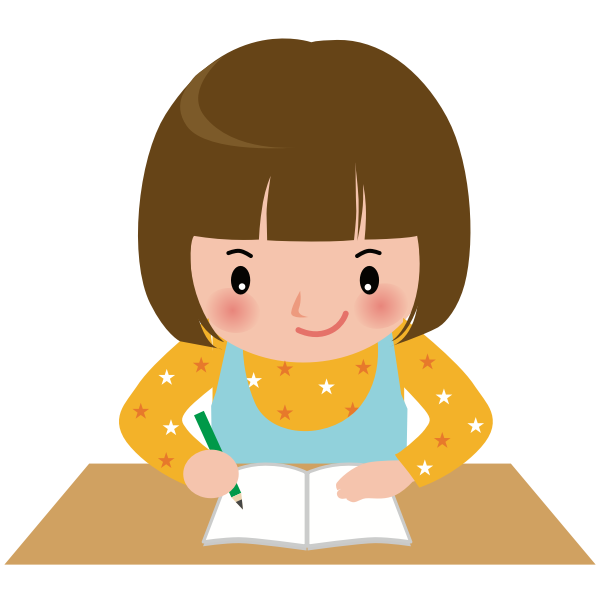 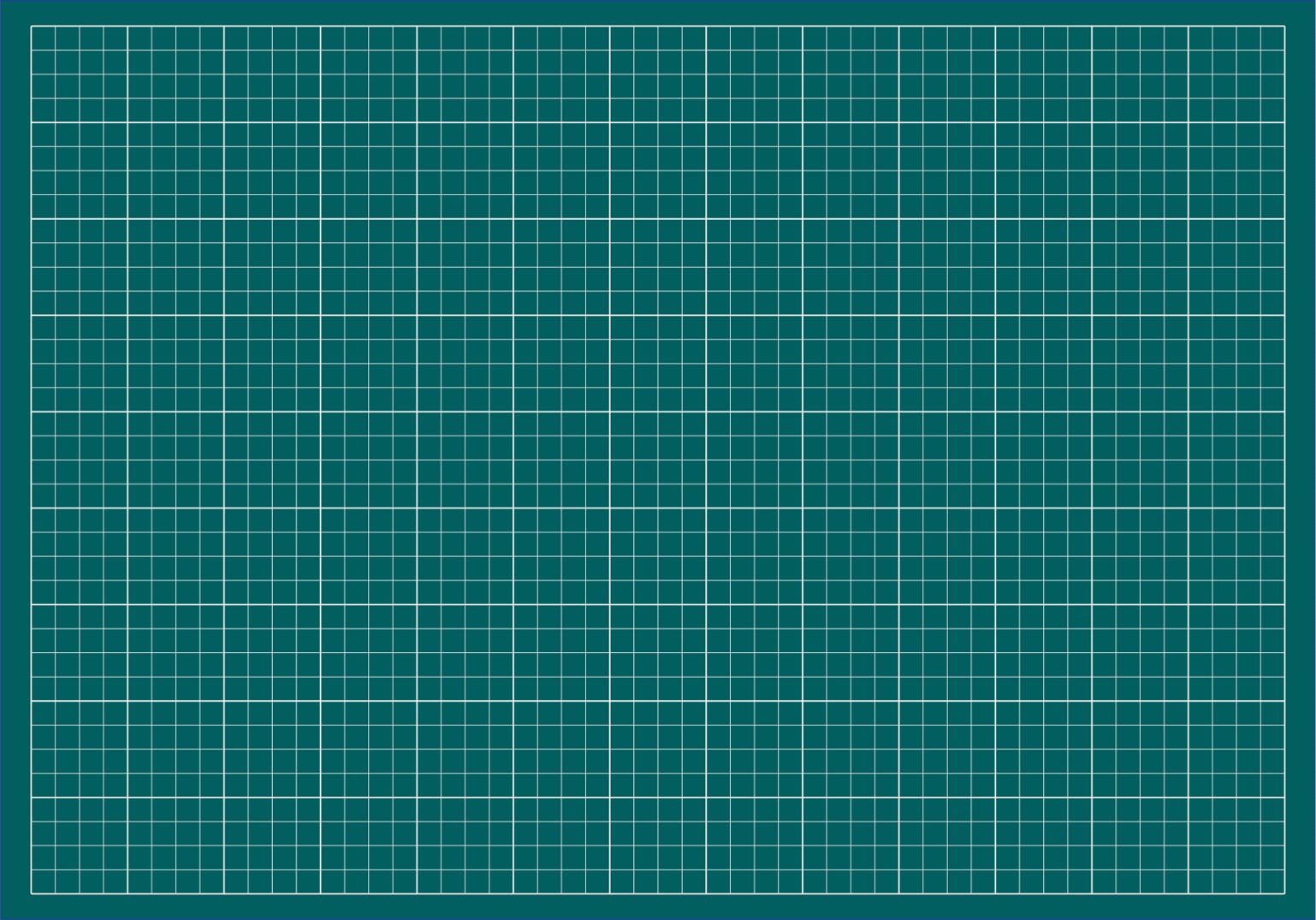 Bài viết 2:           Viết về thầy cô
Cô giáo của em tên là ……Năm nay, em đã lên lớp 2 rồi nhưng hình ảnh của cô vẫn đọng mãi trong tâm trí em. Cô có mái tóc đen mượt, làn da hồng hào, giọng nói của của cô rất nhẹ nhàng, truyền cảm. Cô rất thương yêu chúng em, xem chúng em như con của mình. Em rất yêu quý và biết ơn cô giáo của mình. Em sẽ cố gắng học tập thật giỏi để không phụ lòng tin yêu của cô. Sau này lớn lên dù đi đâu, làm gì em cũng không bao giờ quên được công ơn dạy bảo của cô.
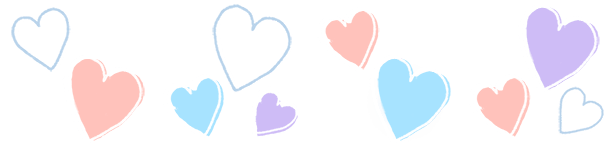 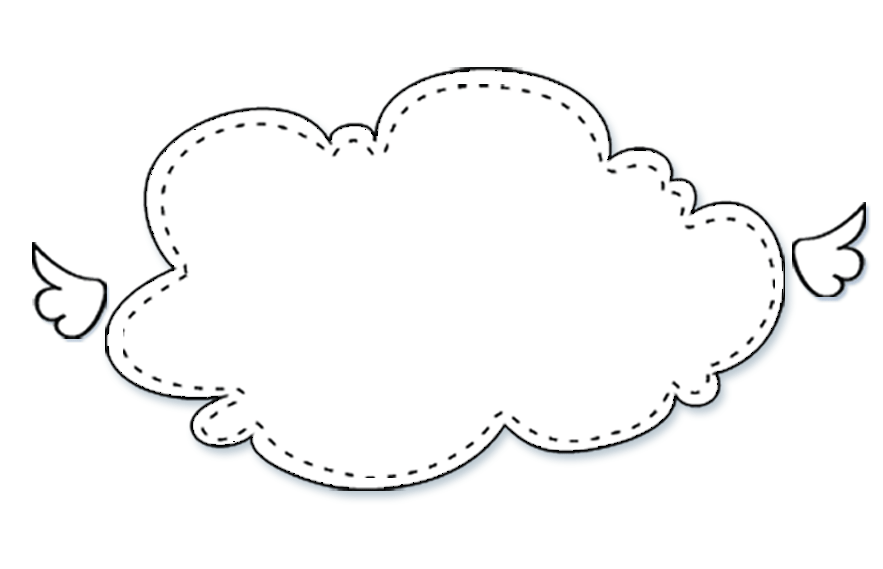 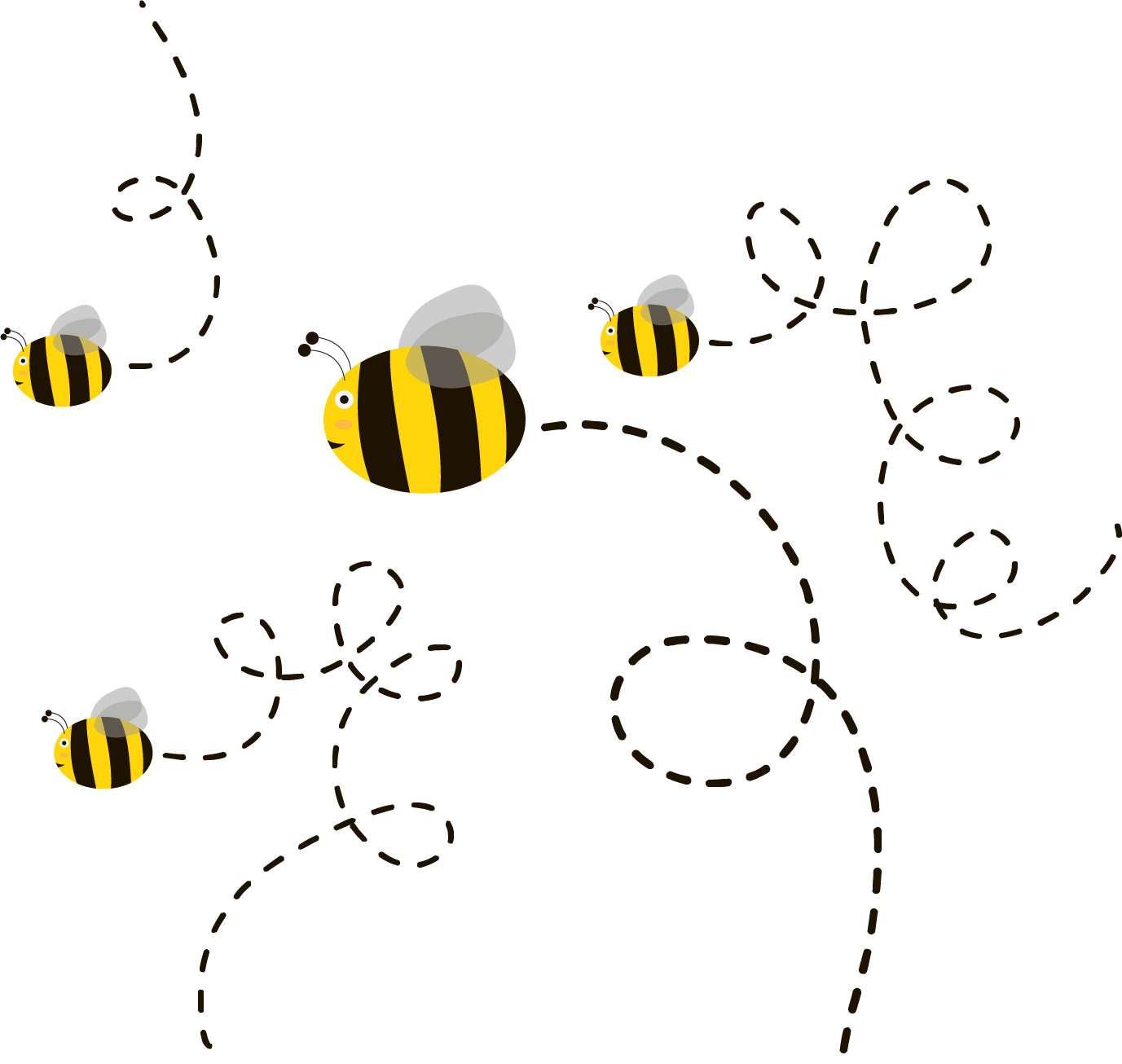 Củng cố,
 dặn dò
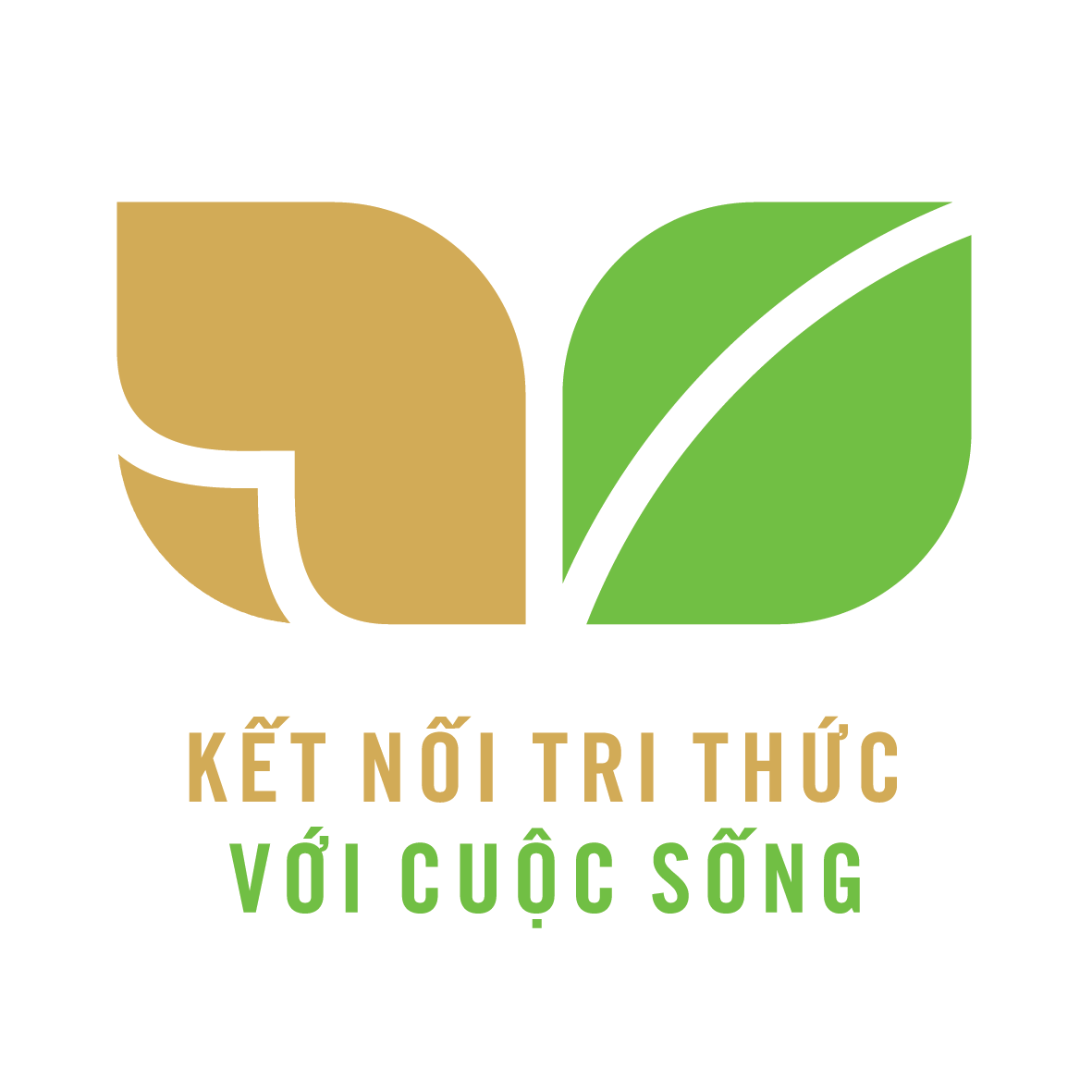 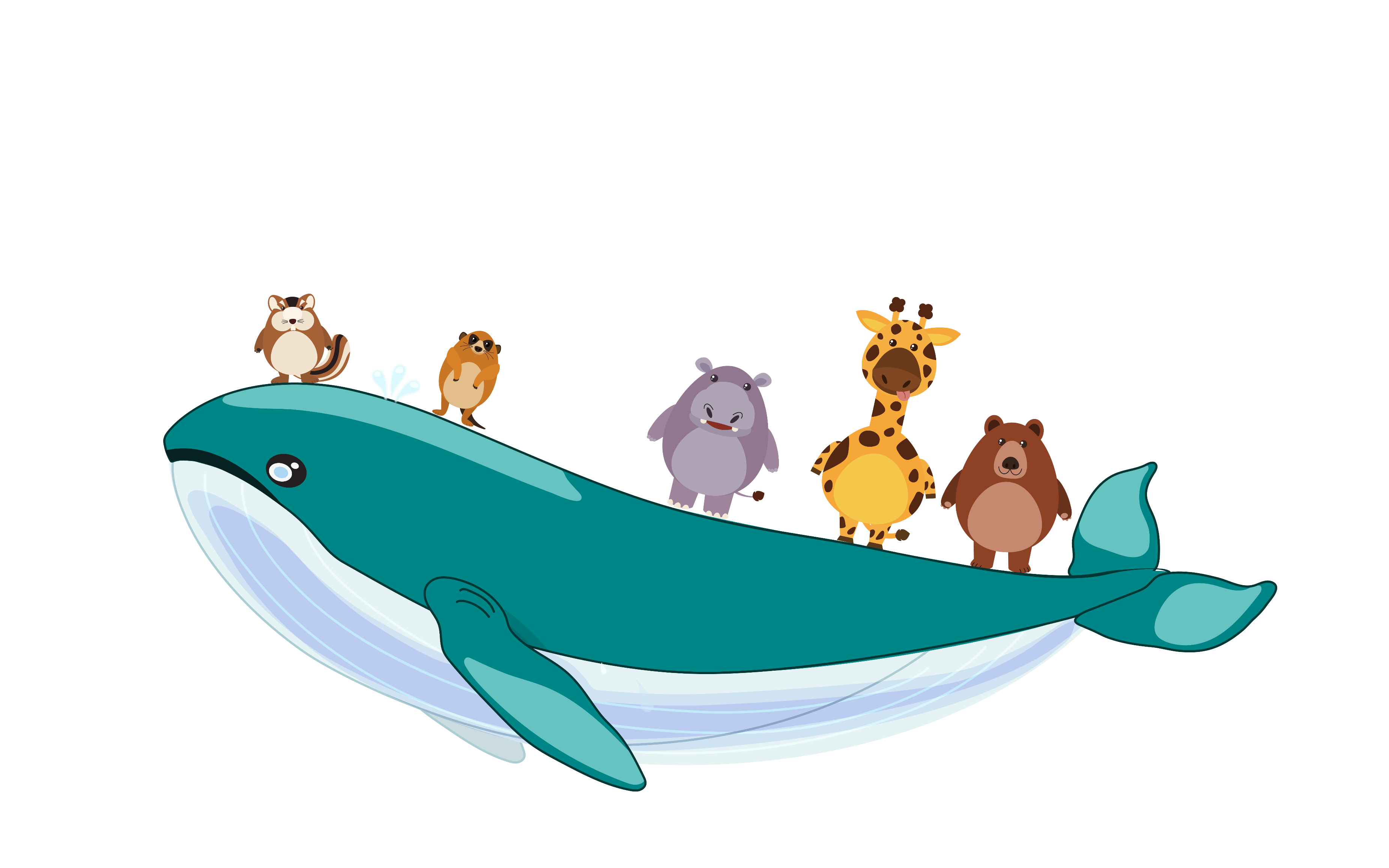 HẸN GẶP LẠI